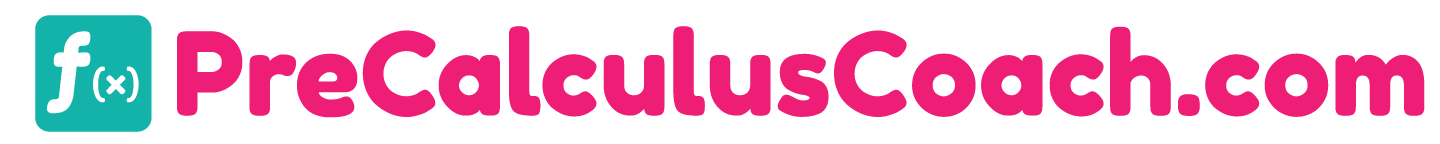 Functions
Unit 1 Lesson 1
Functions
Students will be able to:
Understand that a function from one set (called the domain) to another set (called the range) assigns to each element of the domain exactly one element of the range. 
Use function notation, evaluate functions for inputs in their domains, and interpret statements that use function notation in terms of a context.
Key Vocabulary:
Function, input, output, domain, range
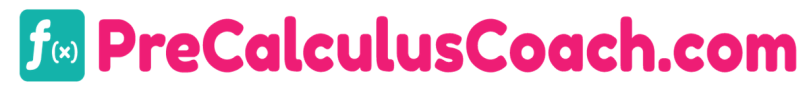 Functions
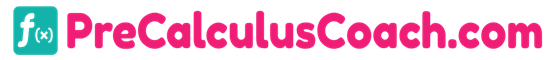 Functions
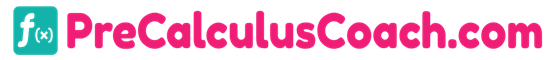 Functions
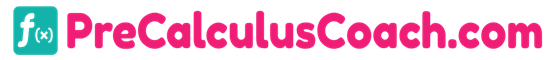 Functions
Sample Problem 1:  Determine whether each relation is a function.
a.
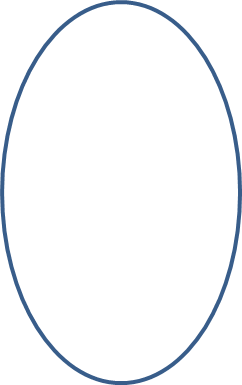 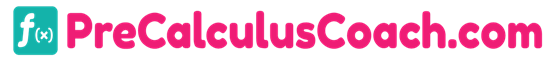 Functions
Sample Problem 1:  Determine whether each relation is a function.
a.
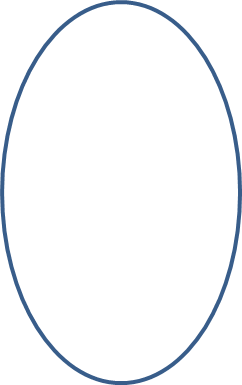 Each element of  A HAS unique output in  B.  
The relation is A FUNCTION.
It is A ONE TO ONE FUNCTION.
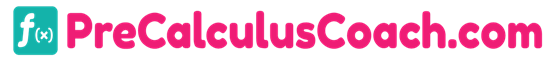 Functions
Sample Problem 1:  Determine whether each relation is a function.
b.
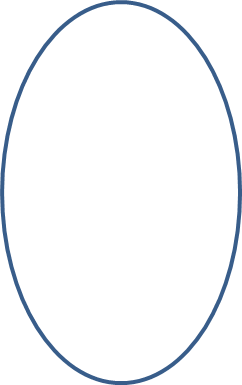 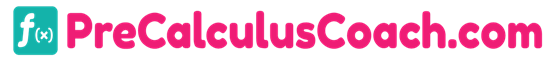 Functions
Sample Problem 1:  Determine whether each relation is a function.
b.
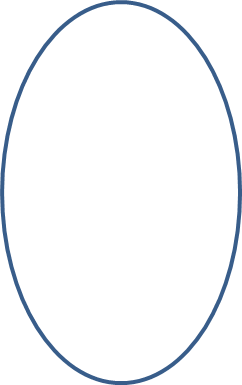 Each element of  S has NOT unique output in  T.  
The relation is NOT A FUNCTION.
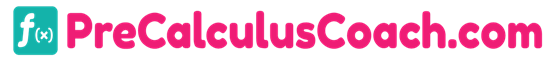 Functions
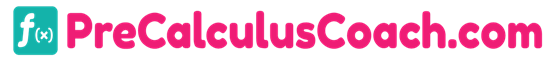 Functions
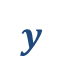 a.
5
4
3
2
1
-5   -4    -3   -2   -1
0    1    2    3     4    5
-1
-2
-3
-4
-5
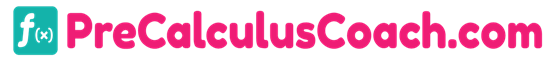 Functions
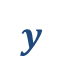 a.
5
4
3
2
1
-5   -4    -3   -2   -1
0    1    2    3     4    5
-1
-2
-3
-4
-5
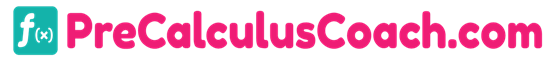 Functions
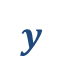 b.
5
4
3
2
1
-5   -4    -3   -2   -1
0    1    2    3     4    5
-1
-2
-3
-4
-5
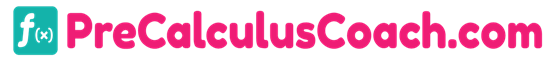 Functions
b.
5
4
3
2
1
-5   -4    -3   -2   -1
0    1    2    3     4    5
-1
-2
-3
-4
-5
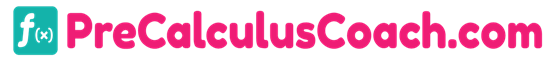 Functions
Evaluate and Solve the Function
When we know an input value and want to determine the corresponding output value for a function, we evaluate the function. 
Evaluating will always produce one result because each input value of a function corresponds to exactly one output value.
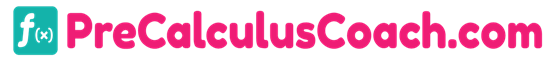 Functions
When we know an output value and want to determine the input values that would produce that output value, we set the output equal to the function’s formula and solve for the input.
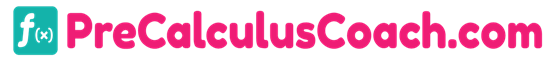 Functions
Sample Problem 3:  Evaluate each function.
a.
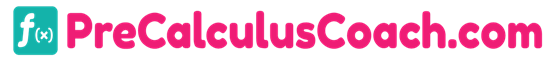 Functions
Sample Problem 3:  Evaluate each function.
a.
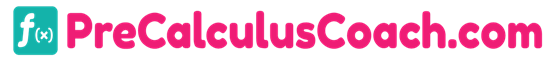 Functions
Sample Problem 3:  Evaluate each function.
b.
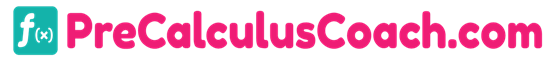 Functions
Sample Problem 3:  Evaluate each function.
b.
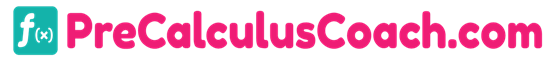 Functions
Sample Problem 3:  Evaluate each function.
c.
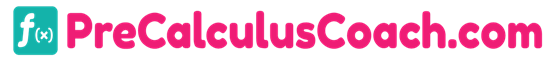 Functions
Sample Problem 3:  Evaluate each function.
c.
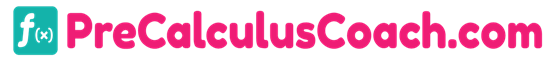 Functions
Sample Problem 3:  Evaluate each function.
d.
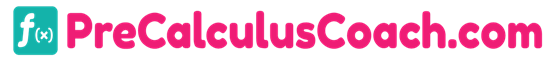 Functions
Sample Problem 3:  Evaluate each function.
d.
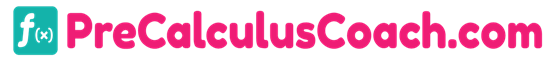 Functions
The Domain and the Range of the Functions
There are several ways to write the domain and the range of the function.
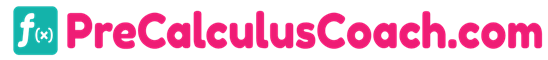 Functions
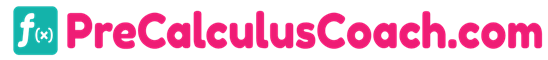 Functions
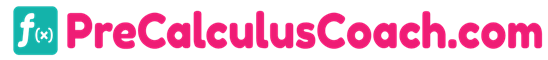 Functions
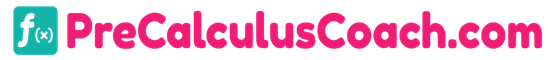 Functions
Sample Problem 4: Find the domain and range of each function. Write in interval notation.
a.
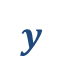 5
4
3
2
1
0    1    2    3     4    5
-5   -4    -3   -2   -1
-1
-2
-3
-4
-5
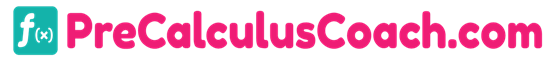 Functions
Sample Problem 4: Find the domain and range of each function. Write in interval notation.
a.
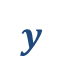 5
4
3
2
1
0    1    2    3     4    5
-5   -4    -3   -2   -1
-1
-2
-3
-4
-5
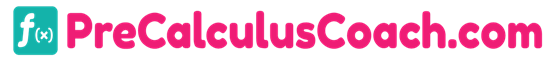 Functions
Sample Problem 4: Find the domain and range of each function. Write in interval notation.
b.
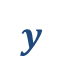 5
4
3
2
1
0    1    2    3     4    5
-5   -4    -3   -2   -1
-1
-2
-3
-4
-5
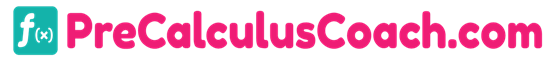 Functions
Sample Problem 4: Find the domain and range of each function. Write in interval notation.
b.
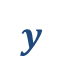 5
4
3
2
1
0    1    2    3     4    5
-5   -4    -3   -2   -1
-1
-2
-3
-4
-5
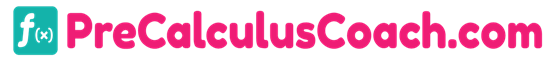 Functions
Sample Problem 4: Find the domain and range of each function. Write in interval notation.
c.
5
4
3
2
1
0    1    2    3     4    5
-5   -4    -3   -2   -1
-1
-2
-3
-4
-5
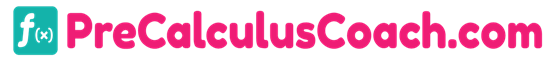 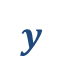 Functions
Sample Problem 4: Find the domain and range of each function. Write in interval notation.
c.
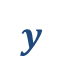 5
4
3
2
1
0    1    2    3     4    5
-5   -4    -3   -2   -1
-1
-2
-3
-4
-5
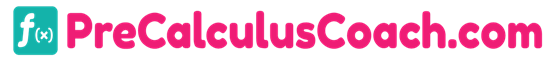 Functions
Sample Problem 4: Find the domain and range of each function. Write in interval notation.
d.
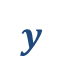 5
4
3
2
1
0    1    2    3     4    5
-5   -4    -3   -2   -1
-1
-2
-3
-4
-5
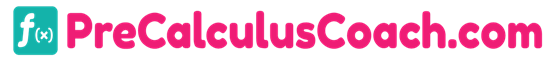 Functions
Sample Problem 4: Find the domain and range of each function. Write in interval notation.
d.
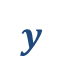 5
4
3
2
1
0    1    2    3     4    5
-5   -4    -3   -2   -1
-1
-2
-3
-4
-5
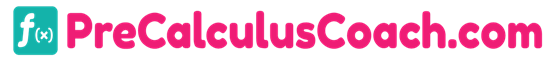 Functions
Piecewise Functions
A piecewise function is a function in which more than one formula is used to define the output. 
Each formula has its own domain, and the domain of the function is the union of all these smaller domains.
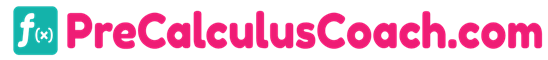 Functions
Sample Problem 5: Evaluate each piecewise function.
a.
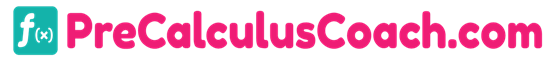 Functions
Sample Problem 5: Evaluate each piecewise function.
a.
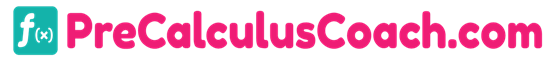 Functions
Sample Problem 5: Evaluate each piecewise function.
b.
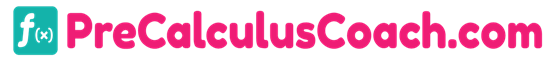 Functions
Sample Problem 5: Evaluate each piecewise function.
b.
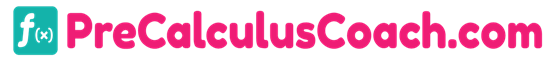 Functions
Sample Problem 5: Evaluate each piecewise function.
b.
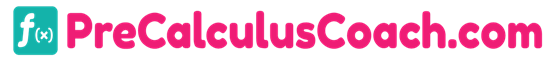 Functions
Sample Problem 6: Find the domain and range of each function. Write in interval notation.
a.
5
4
3
2
1
0    1    2    3     4    5
-5   -4    -3   -2   -1
-1
-2
-3
-4
-5
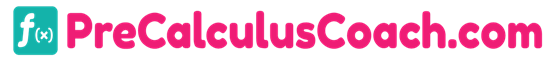 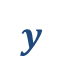 Functions
Sample Problem 6: Find the domain and range of each function. Write in interval notation.
a.
5
4
3
2
1
0    1    2    3     4    5
-5   -4    -3   -2   -1
-1
-2
-3
-4
-5
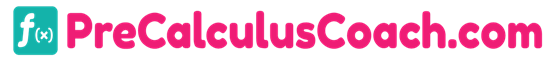 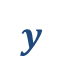 Functions
Sample Problem 6: Find the domain and range of each function. Write in interval notation.
b.
5
4
3
2
1
0    1    2    3     4    5
-5   -4    -3   -2   -1
-1
-2
-3
-4
-5
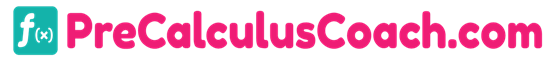 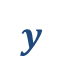 Functions
Sample Problem 6: Find the domain and range of each function. Write in interval notation.
b.
5
4
3
2
1
0    1    2    3     4    5
-5   -4    -3   -2   -1
-1
-2
-3
-4
-5
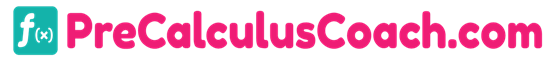 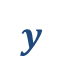